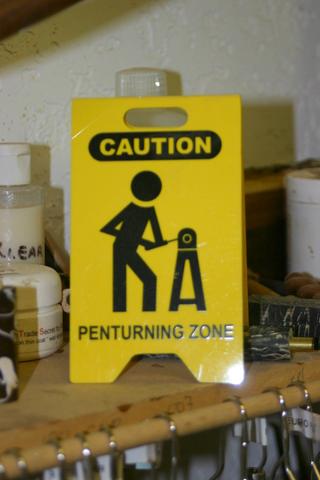 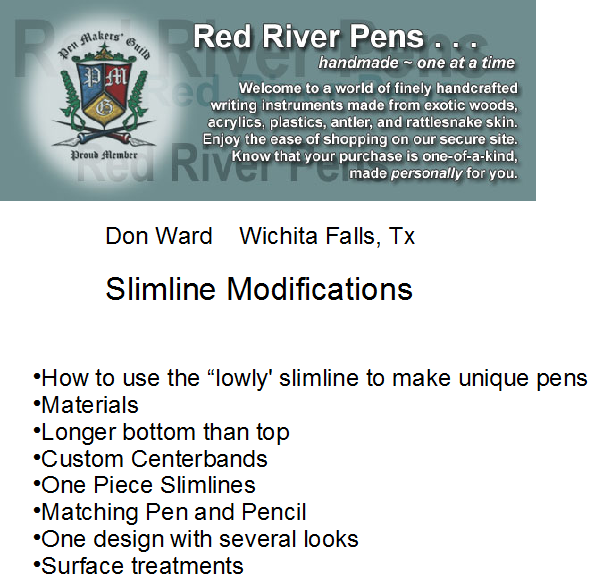 How to use the “lowly” Slimline
	to make unique pens
Materials
Longer bottom than top
Custom Centerbands
One-Piece Slimlines
Matching  Pen & Pencil
One design: several looks
Surface treatments
MATERIALS
Wood: natural & stabilized
Acrylics: purchased & homemade
Antler
PVC Rods
PVC Water Pipe
Rifle Shells
Arrows
Mixture of Materials
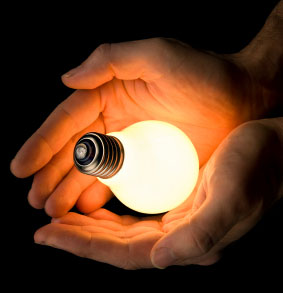 BE CREATIVE
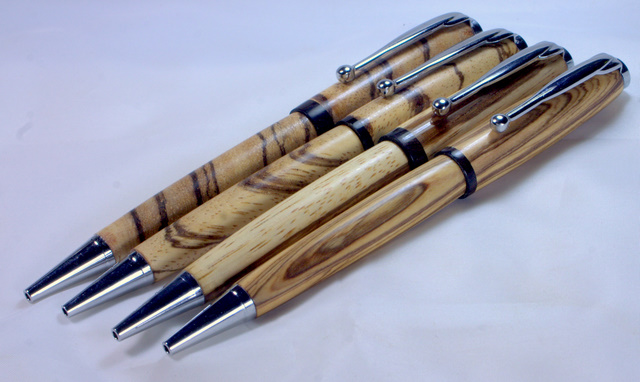 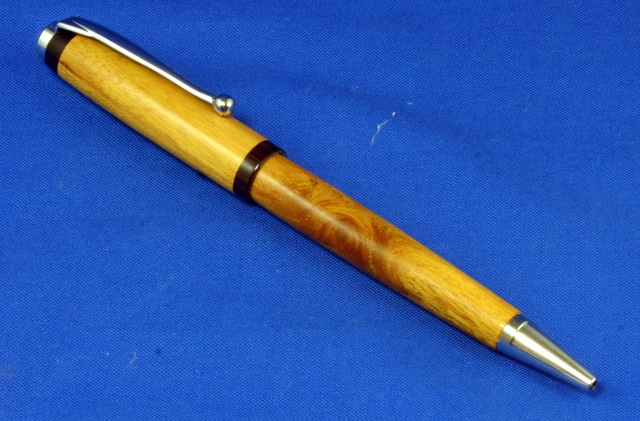 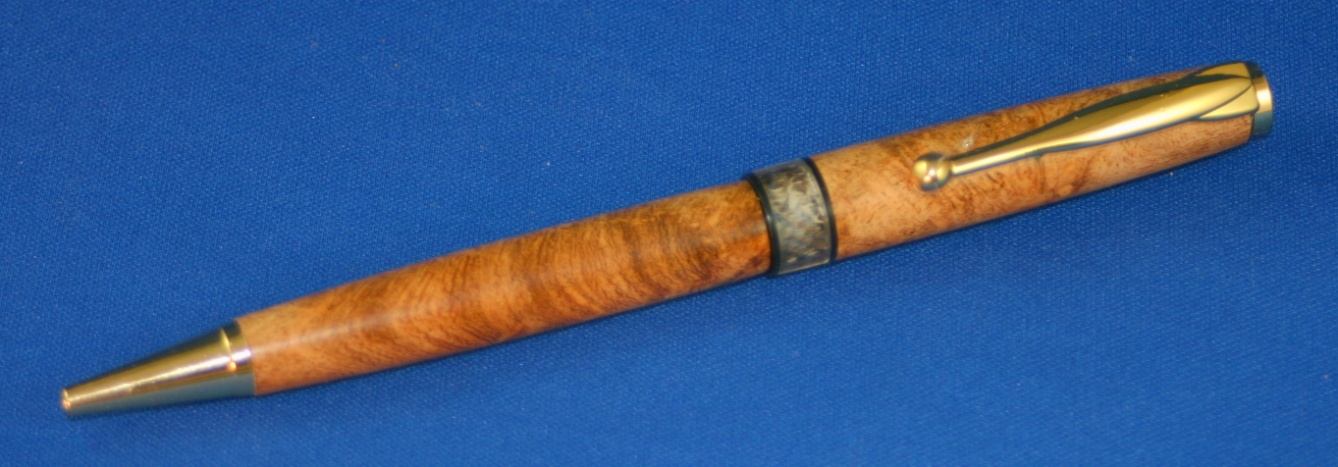 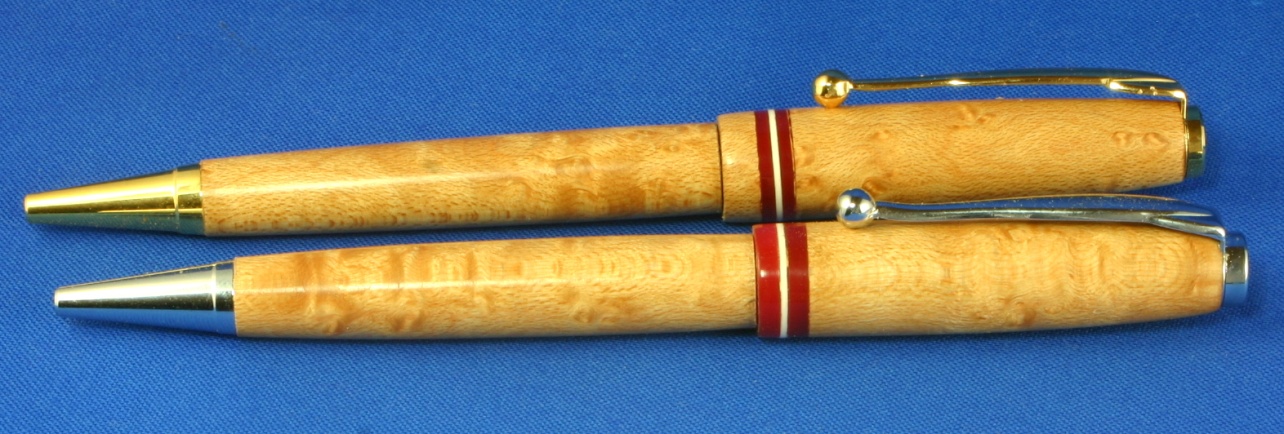 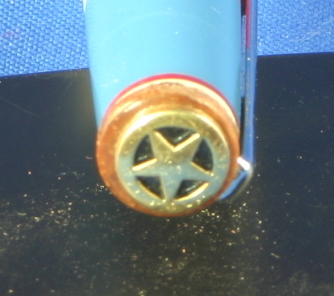 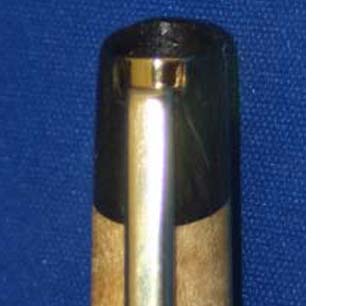 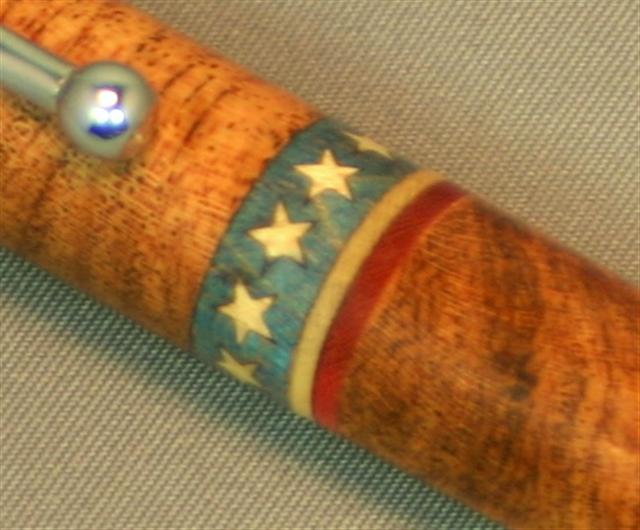 1
2
3
4
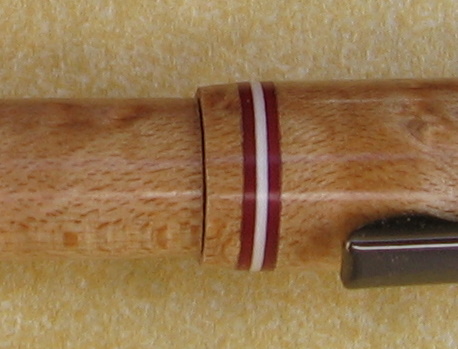 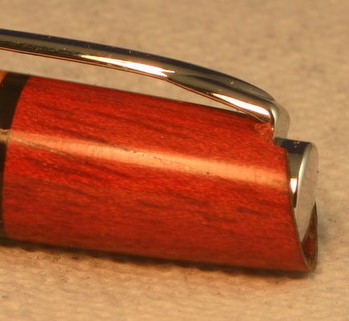 5
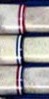 6
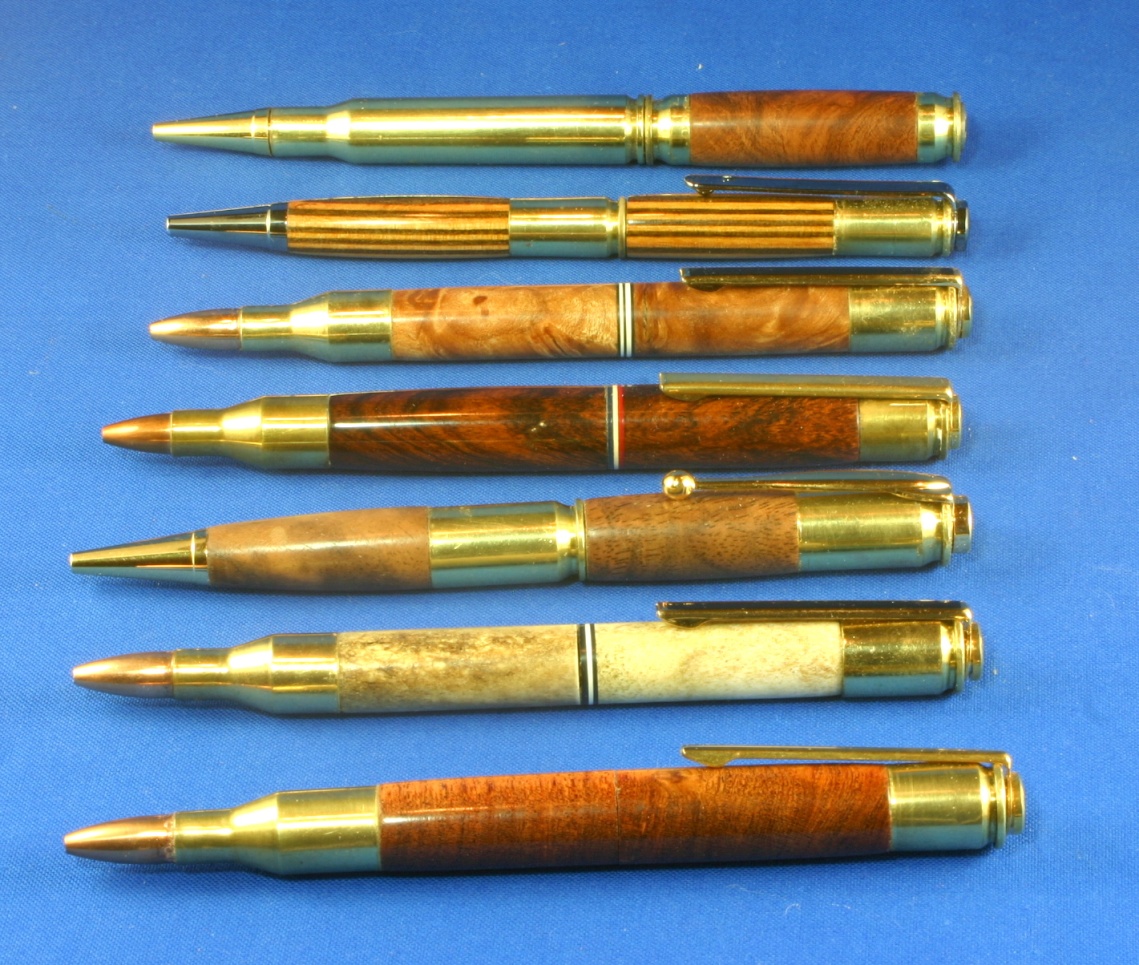 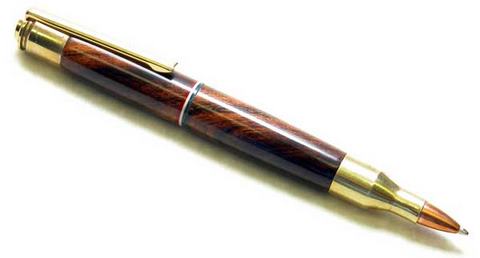 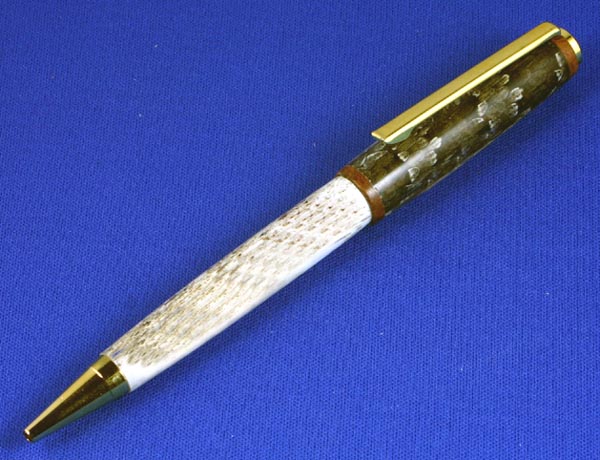 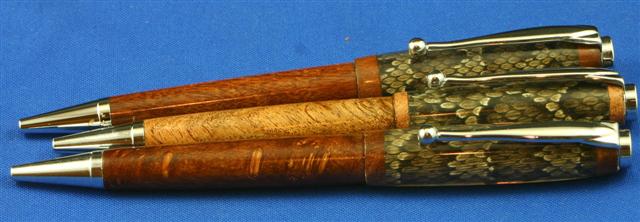 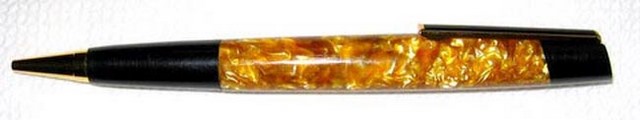 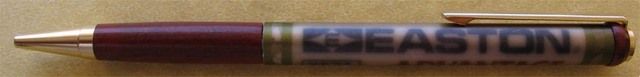 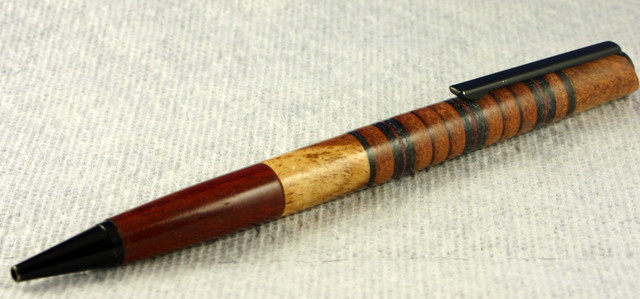 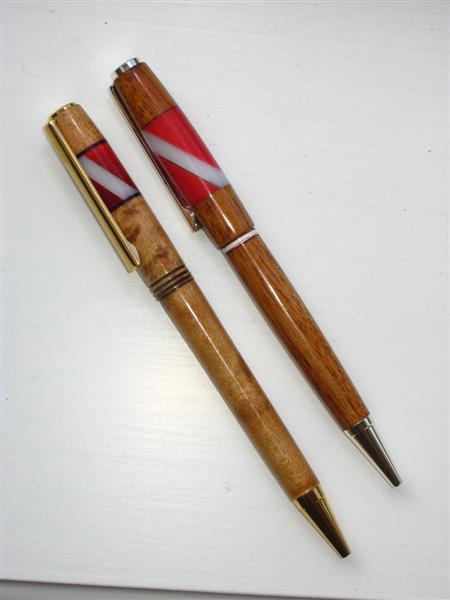 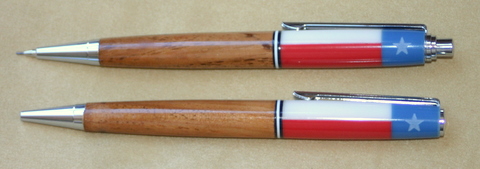 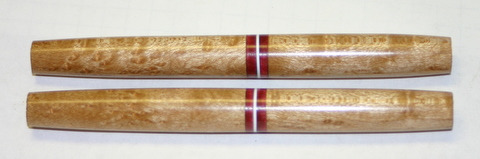 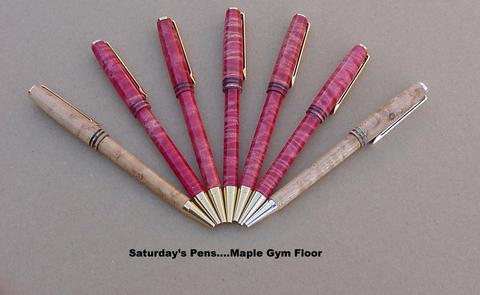 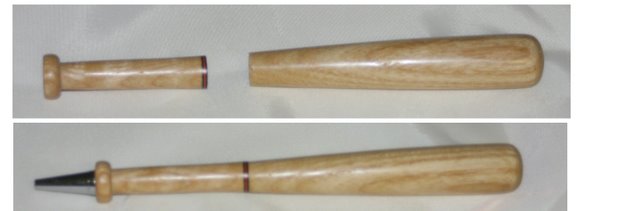 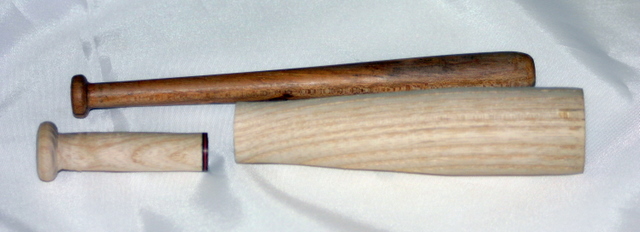 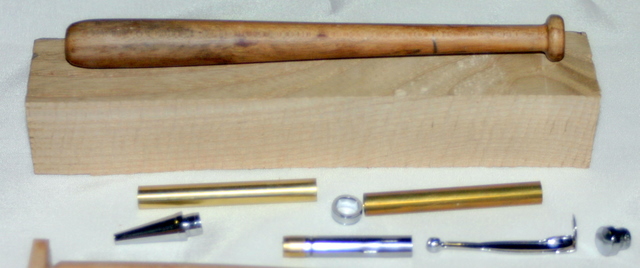 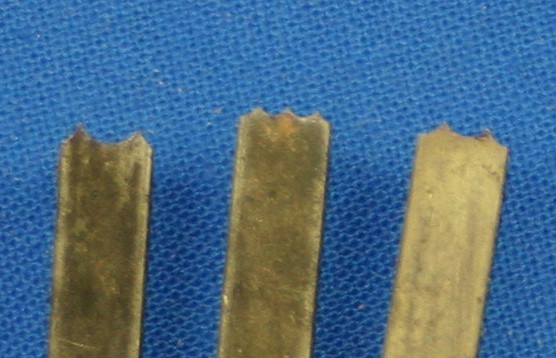 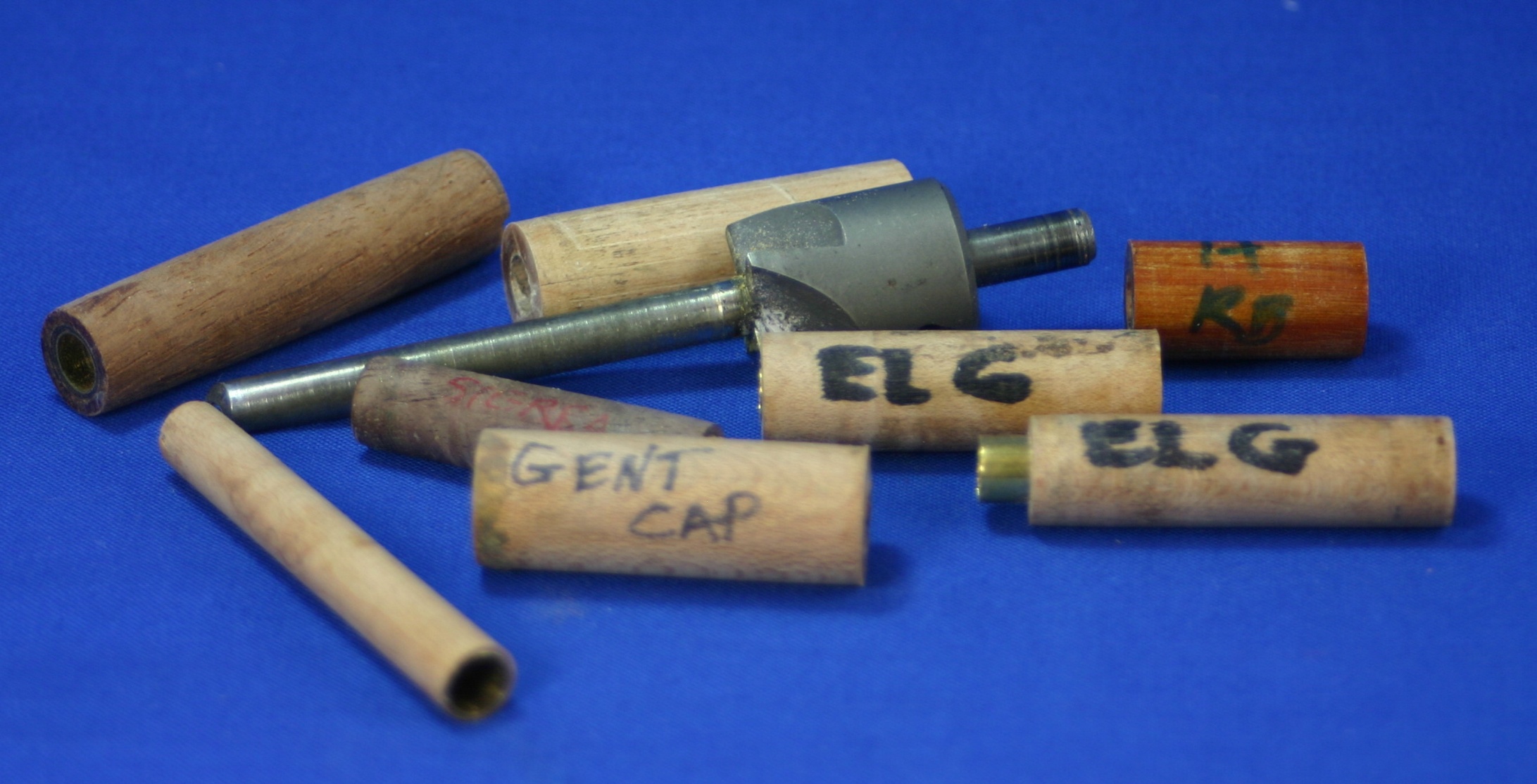 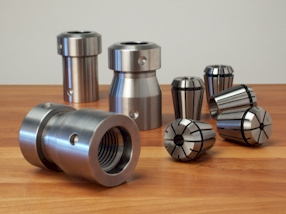 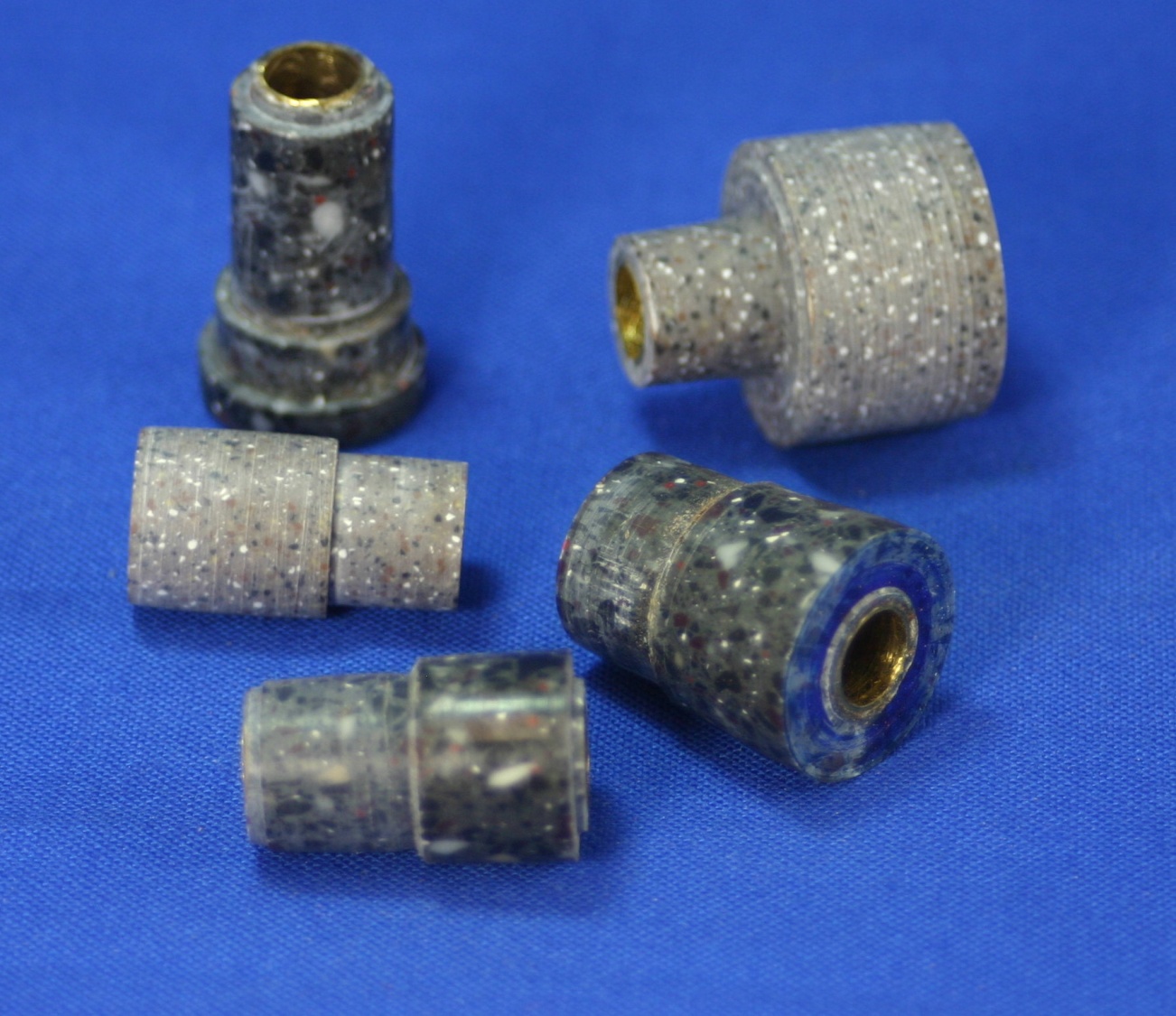 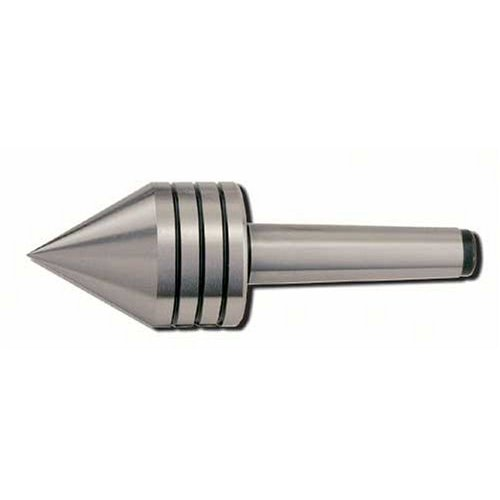 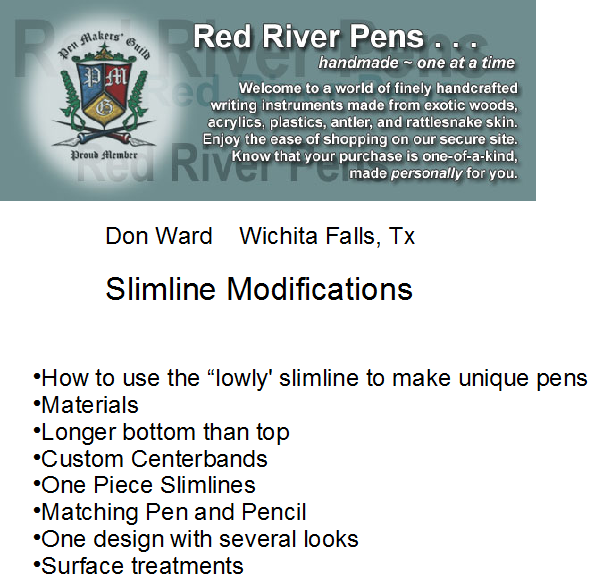